Union du Sport 
Scolaire Polynésien

Gestionnaire du site de
Demande de licence
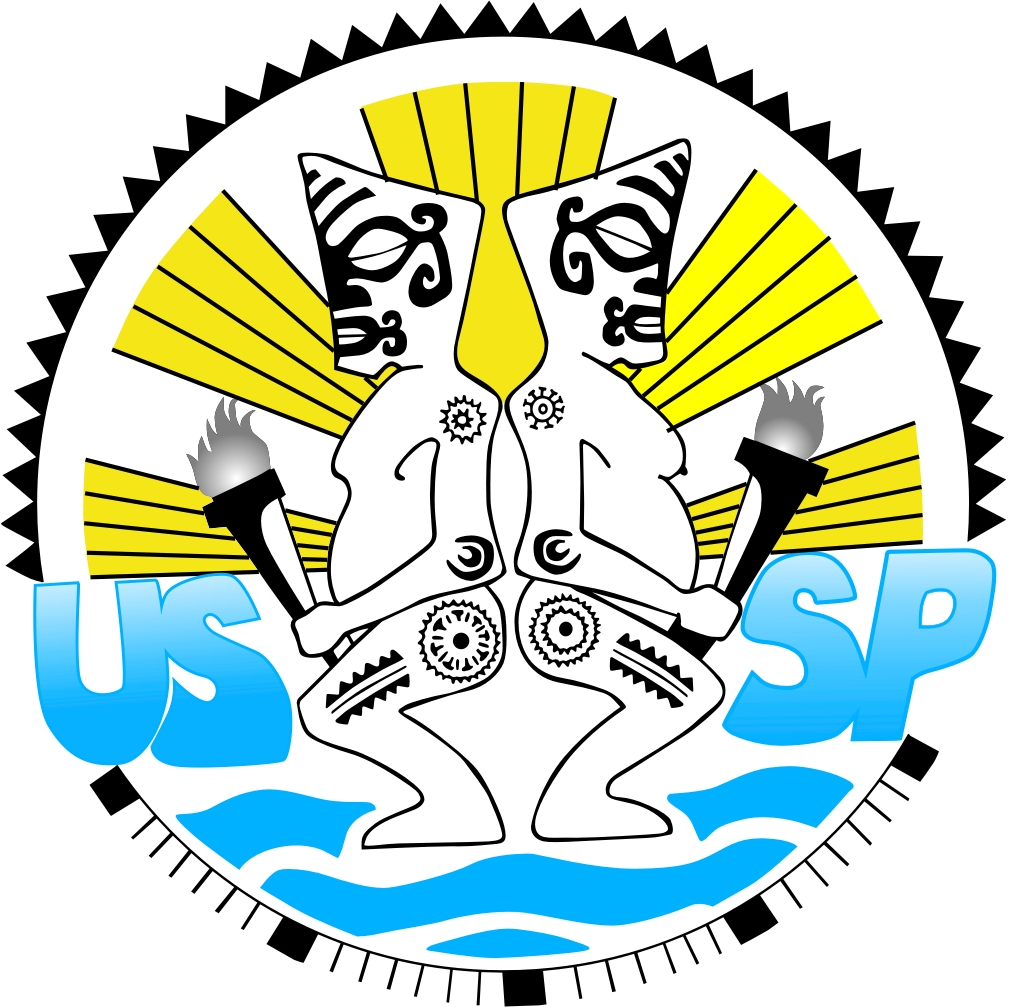 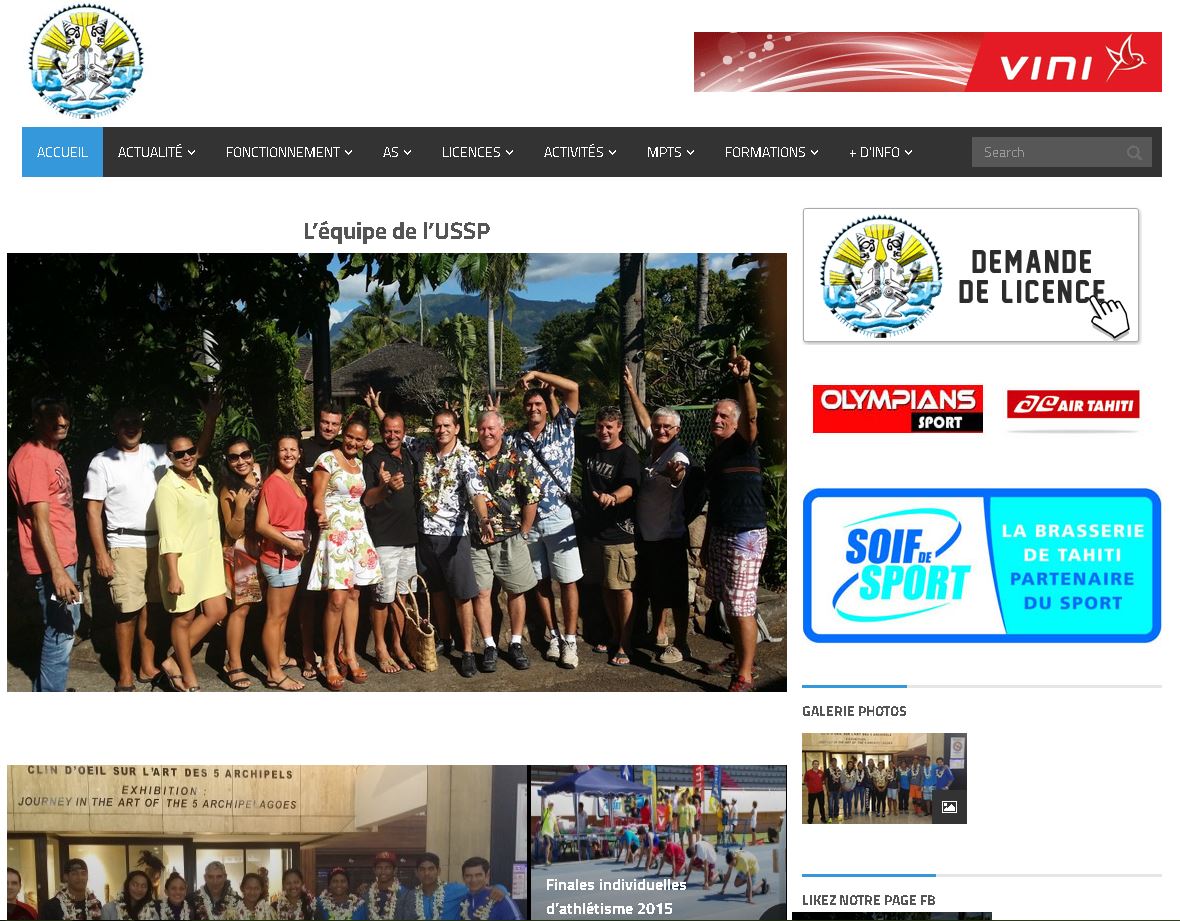 Connectez-vous sur le site internet de l’USSP : www.ussp.pf
Pour accéder au « GESTIONNAIRE DE PRISE DE LICENCES », cliquez ici
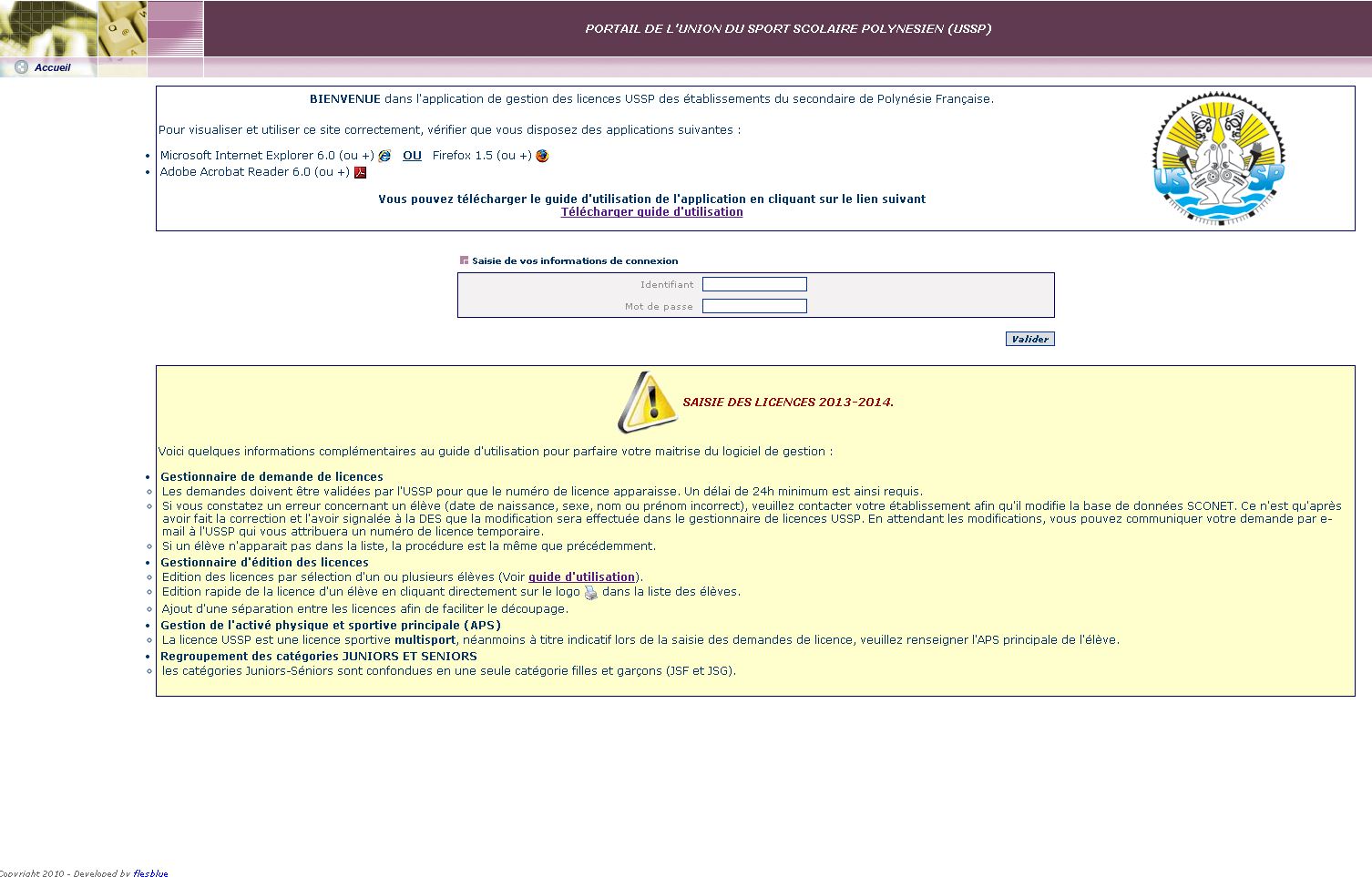 Nom du site internet qui vous confirme votre bonne connexion
A lire avant toute connexion
Vous pouvez accéder au guide
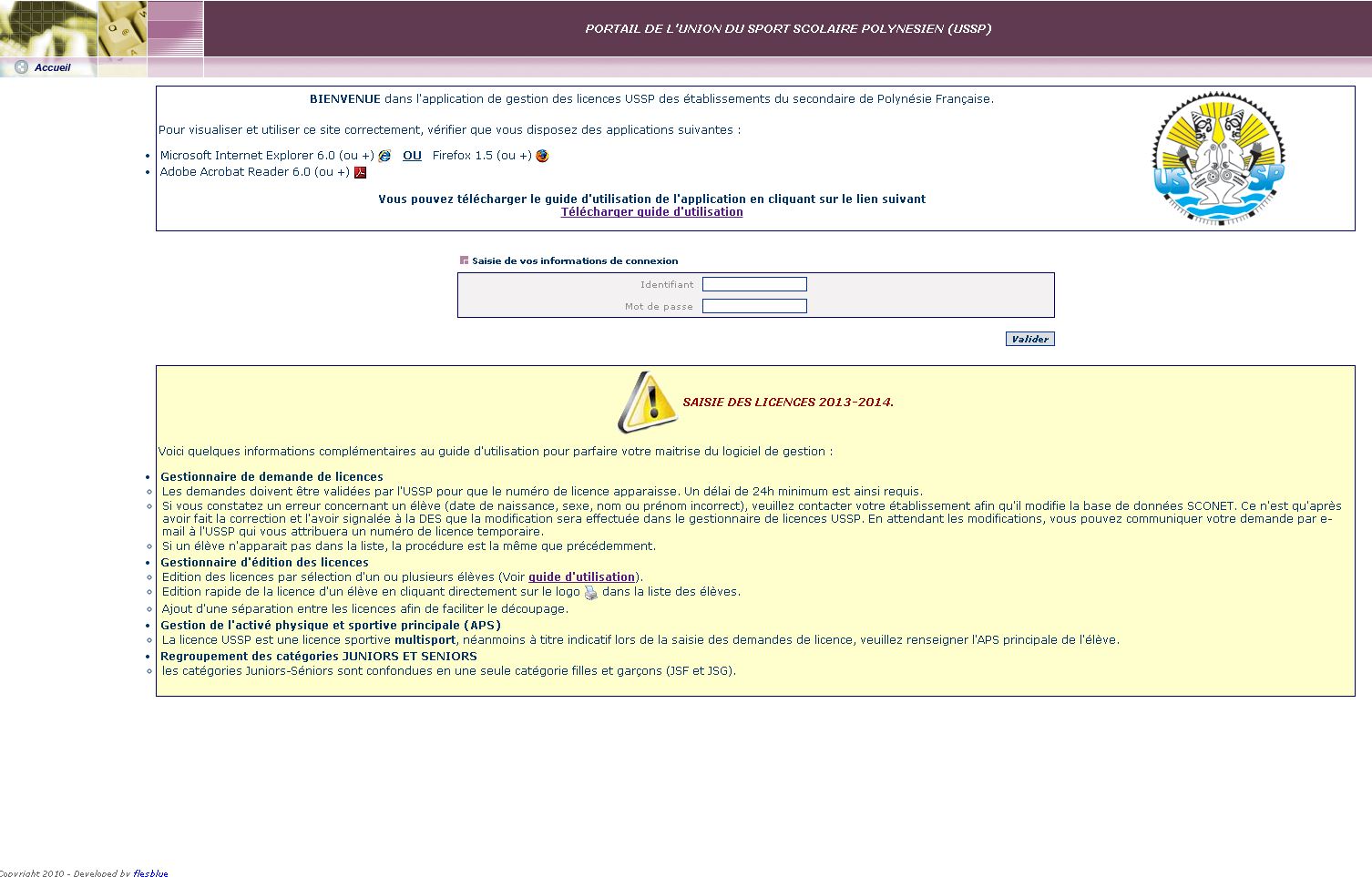 Insérez vos codes d’accès.
Première connexion 
Identifiant : prénomcomplet.nomcomplet
Mot de passe  : ussp
Ne pas oublier de valider
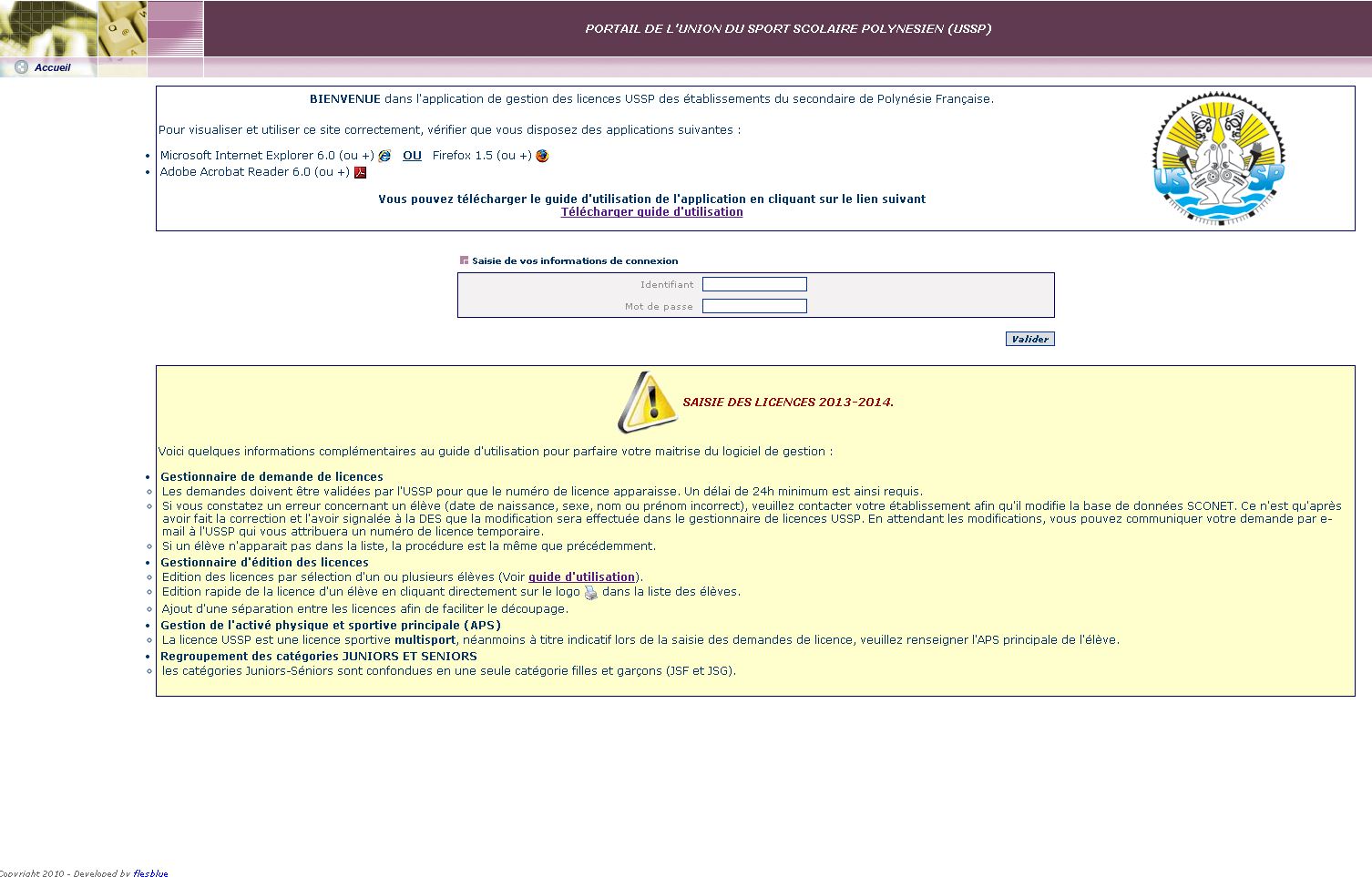 Insérez vos codes d’accès.
Première connexion 
Identifiant : prénomcomplet.nomcomplet
Mot de passe  : ussp
Une page s’ouvre et vous propose de personnaliser votre identifiant et votre mot de passe
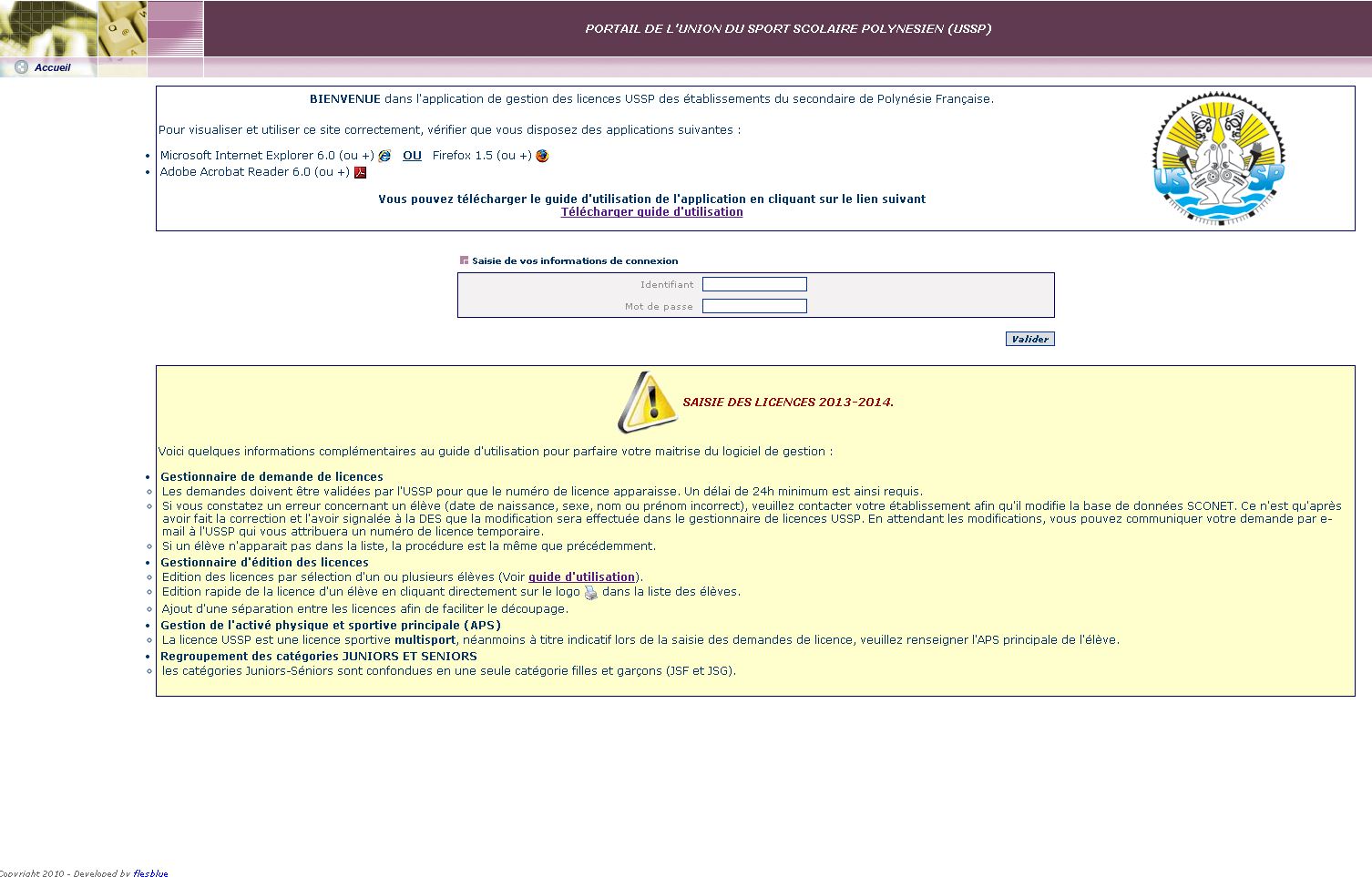 Insérez vos codes d’accès.
Première connexion 
prénomcomplet.nomcomplet
Mot de passe  : ussp
Une page s’ouvre et vous propose de personnaliser votre identifiant et votre mot de passe
En cas d’oubli de votre identifiant ou mot de passe, le bureau de l’USSP en tant que webmestre est capable de vous les donner !
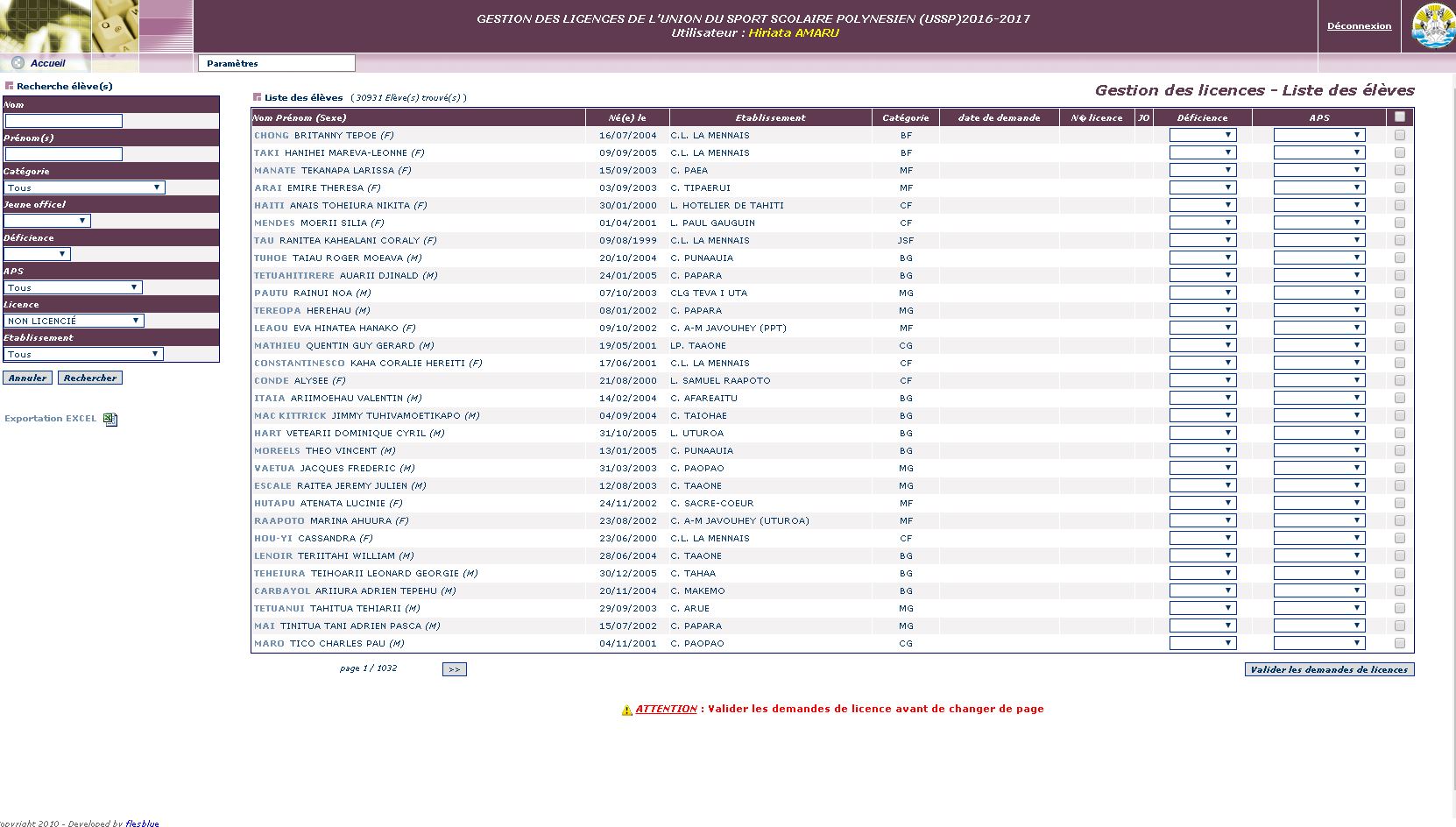 PAGE D’ACCUEIL
VOUS ACCEDEZ directement à la liste des ELEVES de votre ETABLISSEMENT !
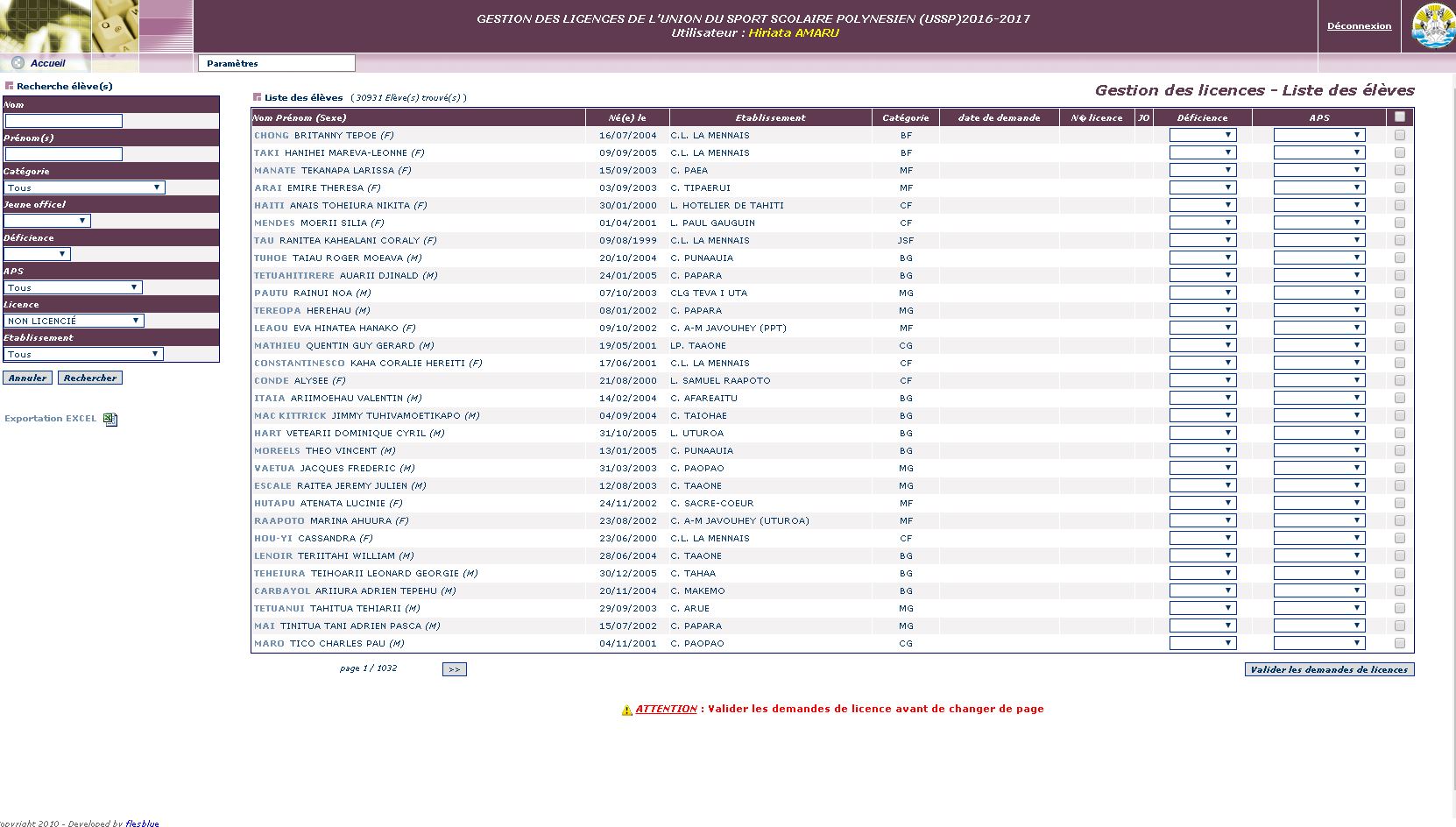 Votre établissement scolaire
Votre Prénom et Nom
Vérifiez que vous êtes bien connecté sur votre session !
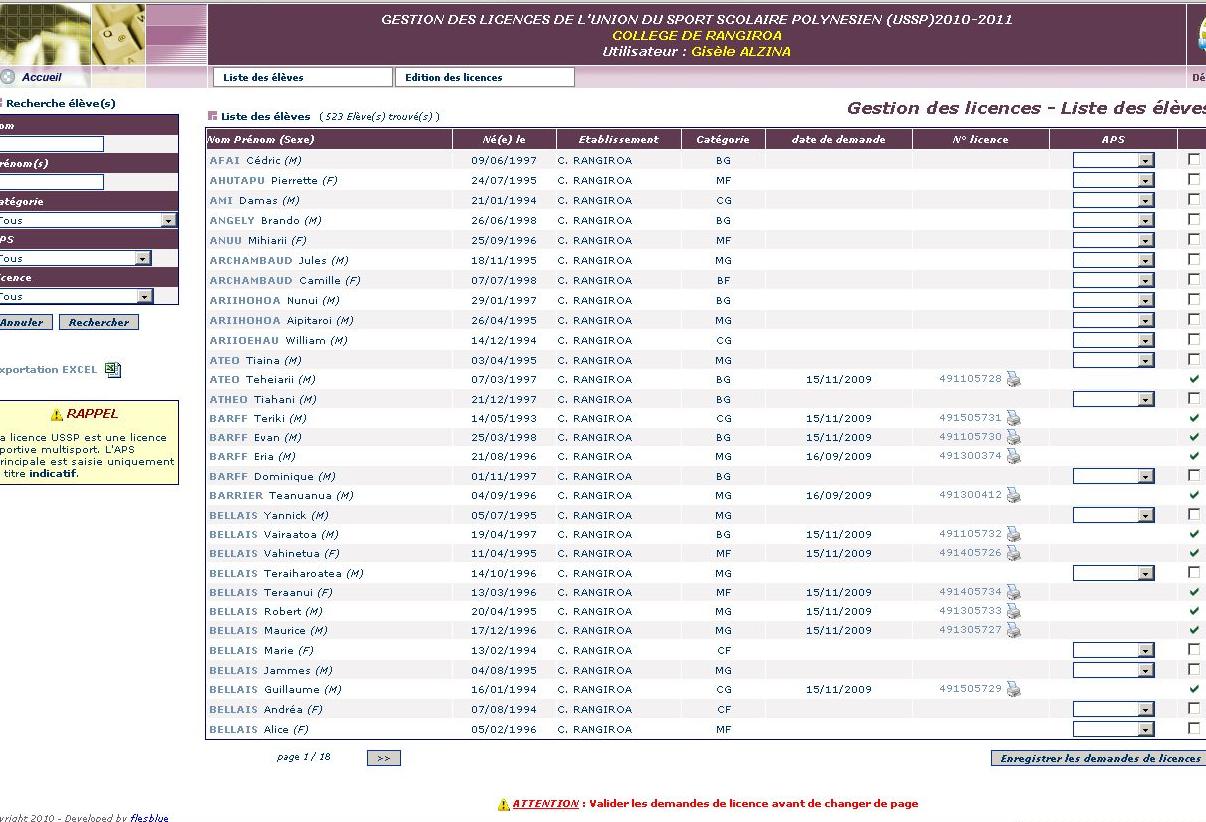 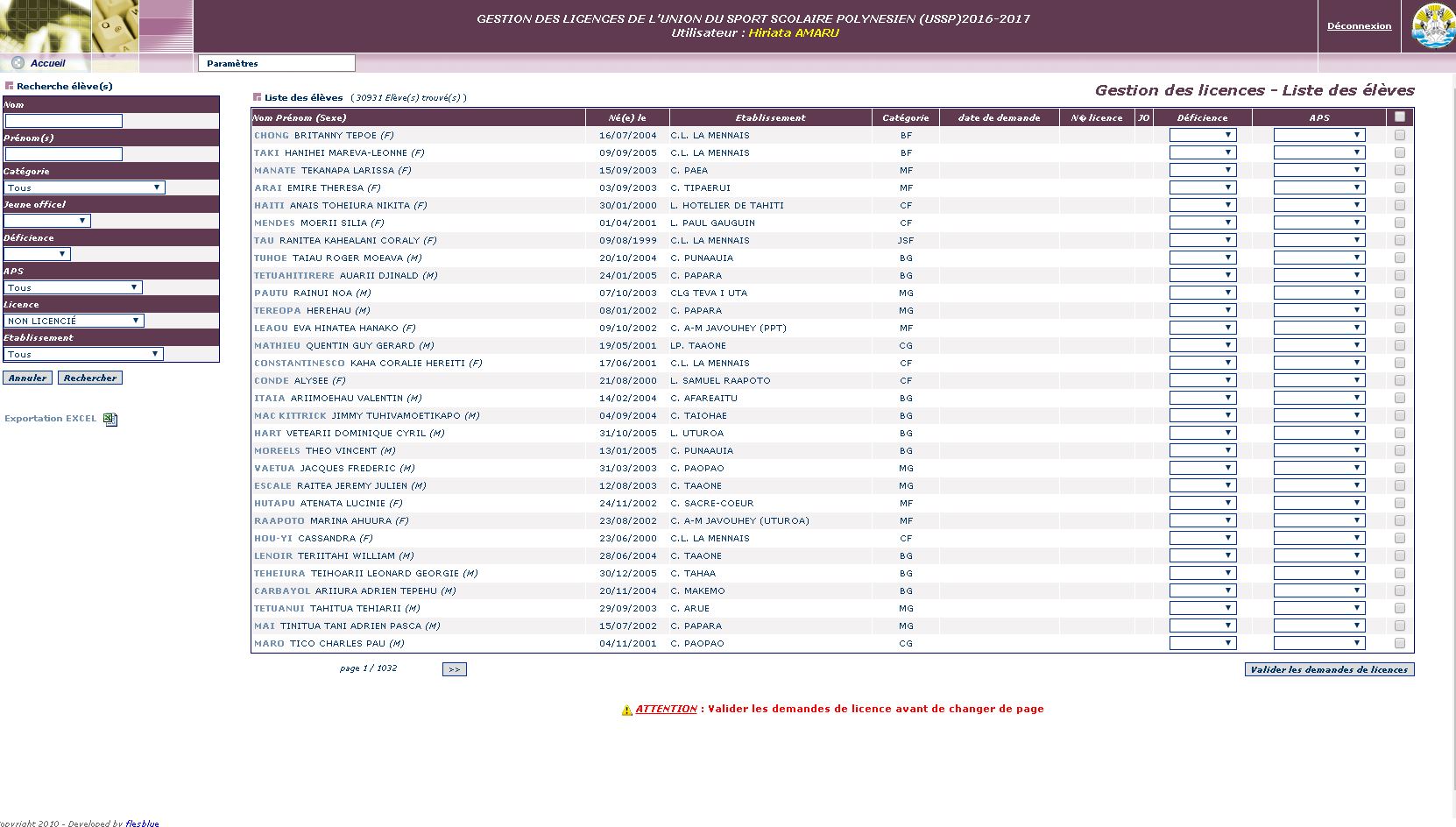 Pour accéder à la liste d’élèves
Pour accéder à l’édition des licences
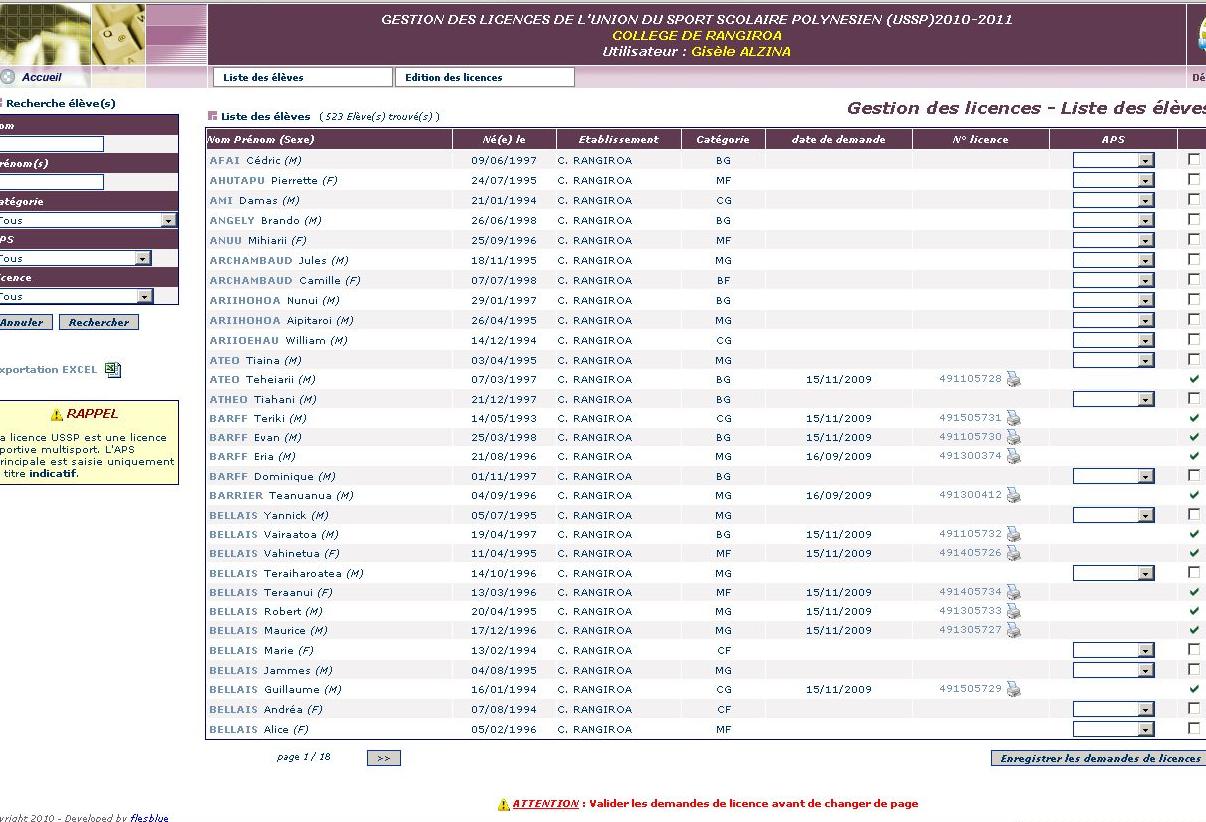 Demande de licence
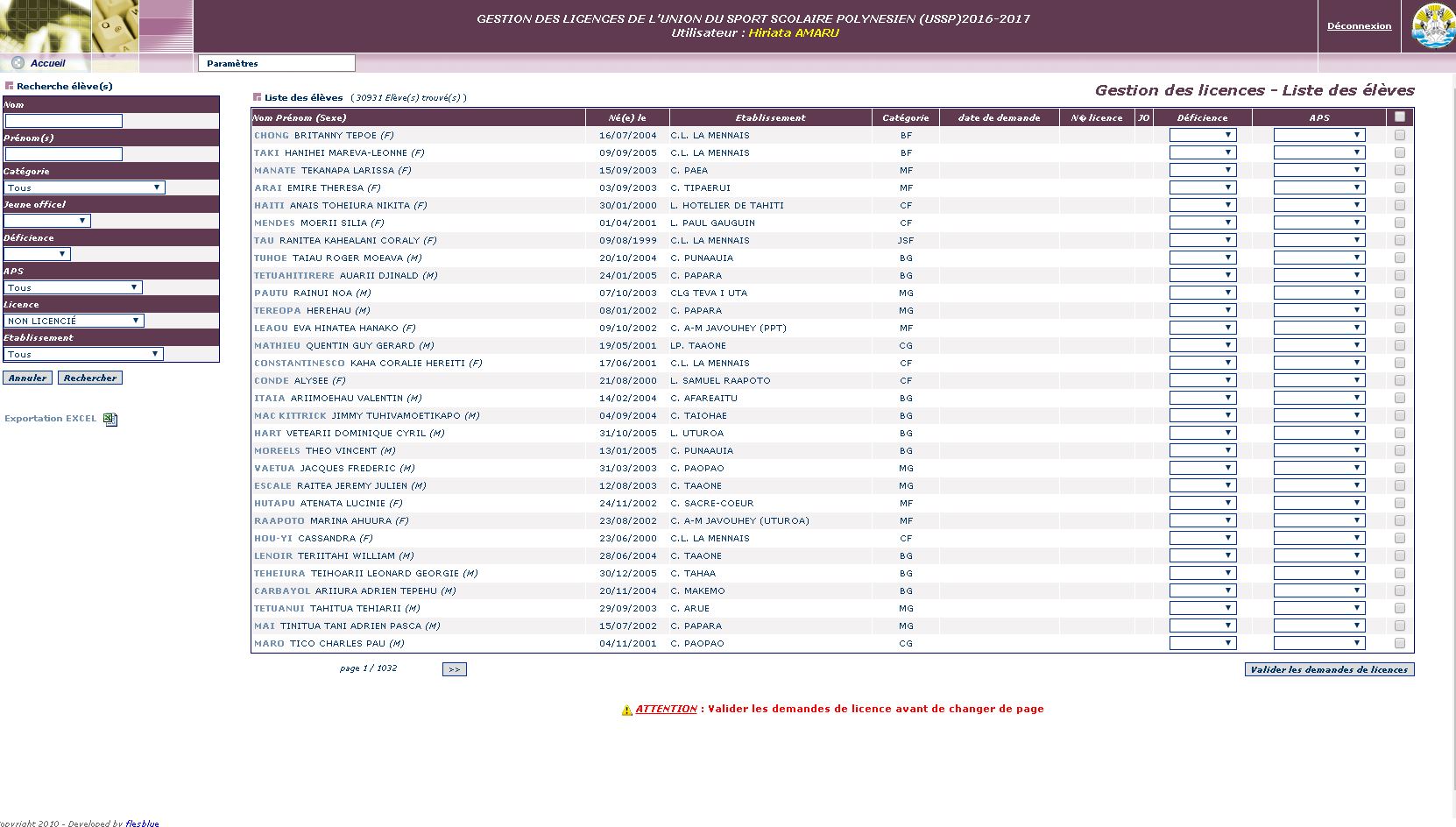 Recherche d’élèves en sélectionnant vos critères
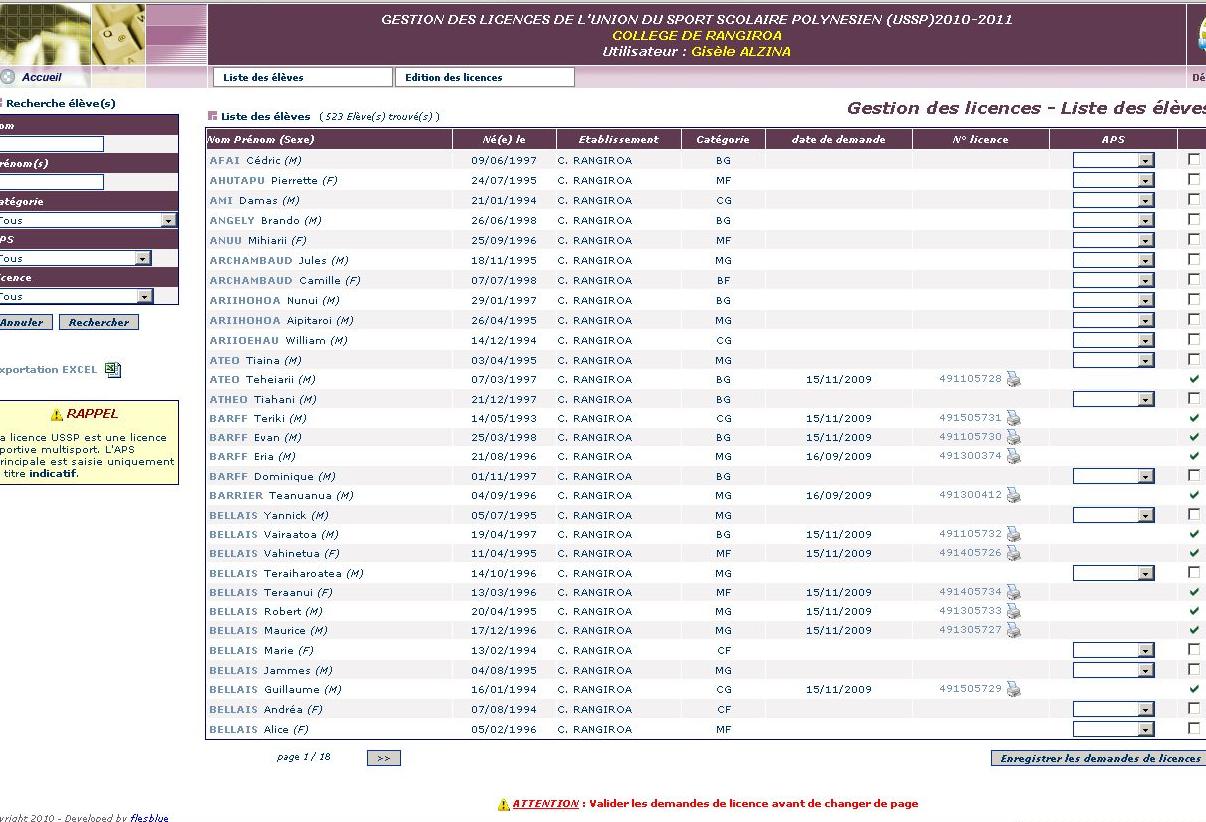 Pour rechercher un élève, sélectionnez un critère
Indiquez la 1ère activité de l’élève
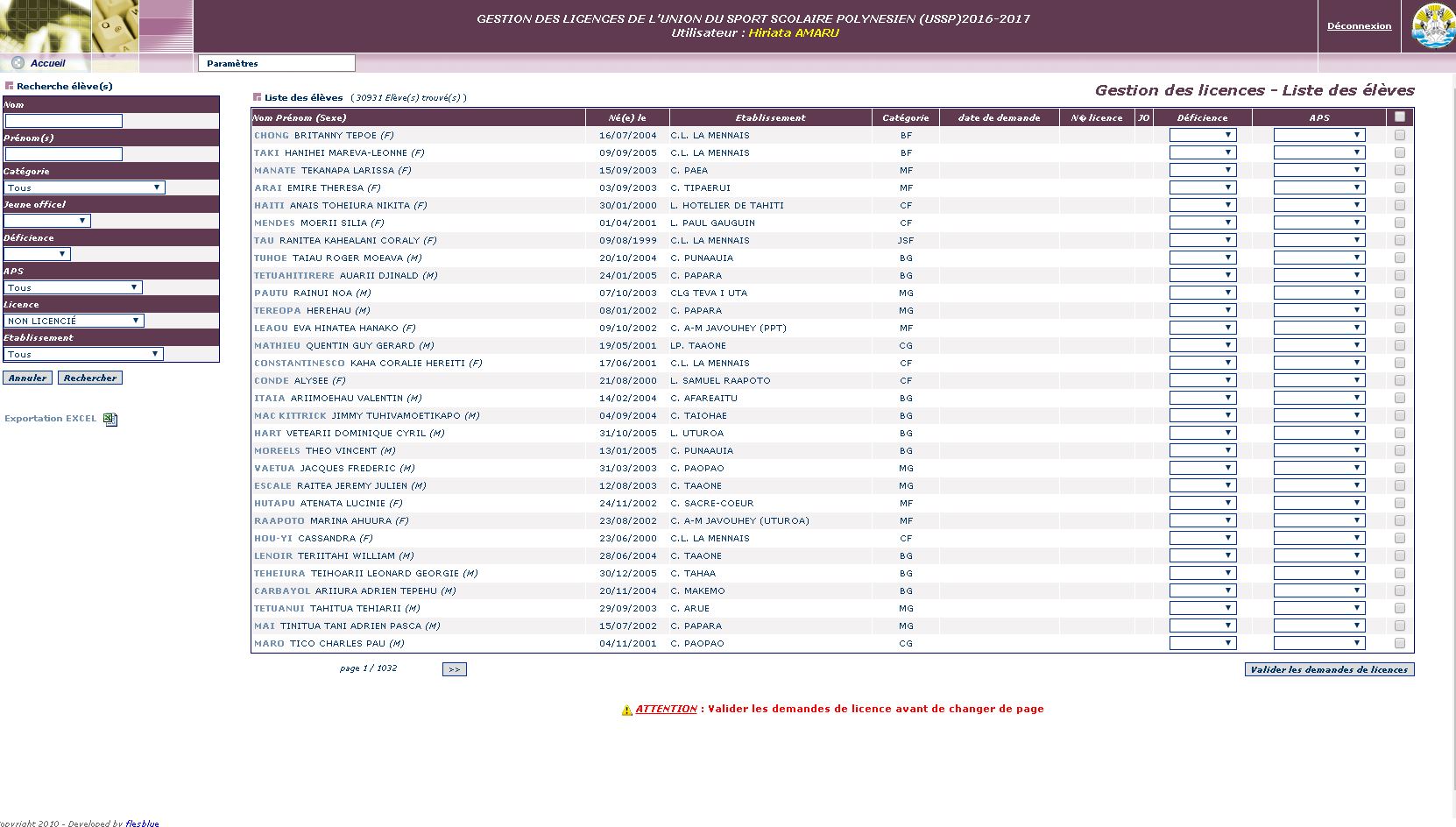 Indiquez si l’élève présente une déficience
Laissez la case vide si pas de déficience
Cocher la case pour « demander une licence »
A partir de 2016, le n° s’affiche automatiquement dès demande effectuée
Indique que la licence est déjà validée
Le numéro de licence s’affiche
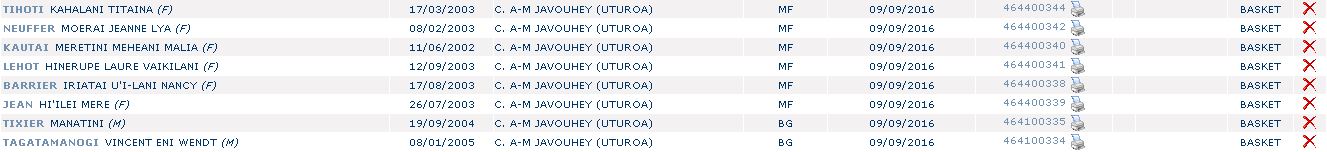 Pour imprimer la licence directement
Les LICENCES
MODALITES DE DEMANDES
GESTIONNAIRE DE PRISE DE LICENCE

Si vous avez des élèves qui ne sont pas dans la base de licences ou dont les informations sont erronées, vous devez :

1-Informer votre chef d’établissement du problème rencontré pour que la mise à jour de la base SYSCA de l’établissement soit faite.

2-Les corrections apportées sur la base SYSCA par l’établissement seront ensuite renvoyées au service informatique à la DGEE par votre établissement. Vous pouvez vérifier auprès de votre administration si la mise à jour est faite.

3-Le service informatique de la DGEE procède à des mises à jours régulières de la base générale SYSCA. Cette mise à jour doit être faite puis intégrée dans la base de données du gestionnaire de licences USSP pour que vos élèves y apparaissent enfin.
Les LICENCES
MODALITES DE DEMANDES
GESTIONNAIRE DE PRISE DE LICENCE

4- Dans le même temps que vous informez votre chef d’établissement, communiquez à l’USSP les élèves qui posent problème. Nous les mettrons sur une liste de licences complémentaires d’attente sans numéro de licence. Cette liste sera la preuve en cas d’accident ou de contrôle par un autre collègue que l’élève est bien enregistré auprès de l’USSP. 

5- Validez dès que possible les licences de ces élèves lorsqu’elles seront sur le gestionnaire de licence.

6- Communiquez-nous ensuite le nom de ces élèves afin que nous les enlevions de notre liste temporaire.
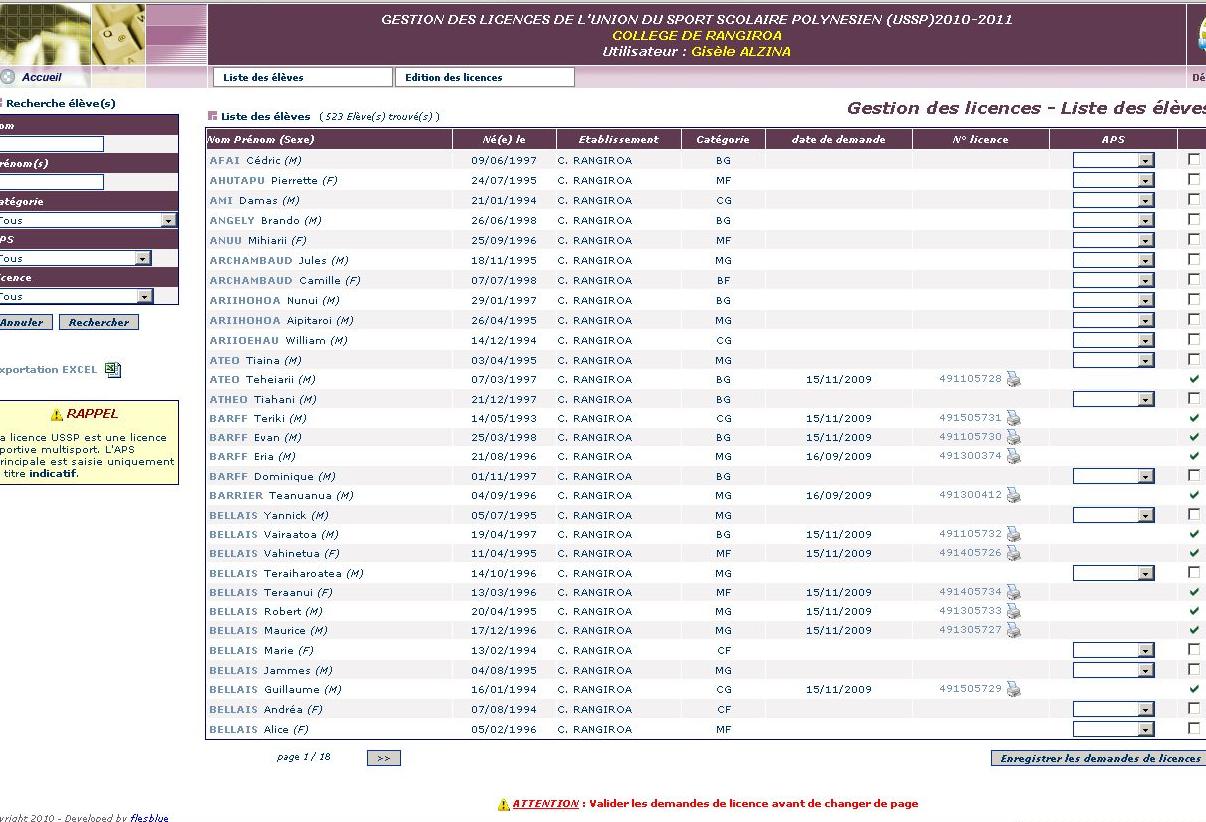 IMPORTANT
Validez votre demande page par page !
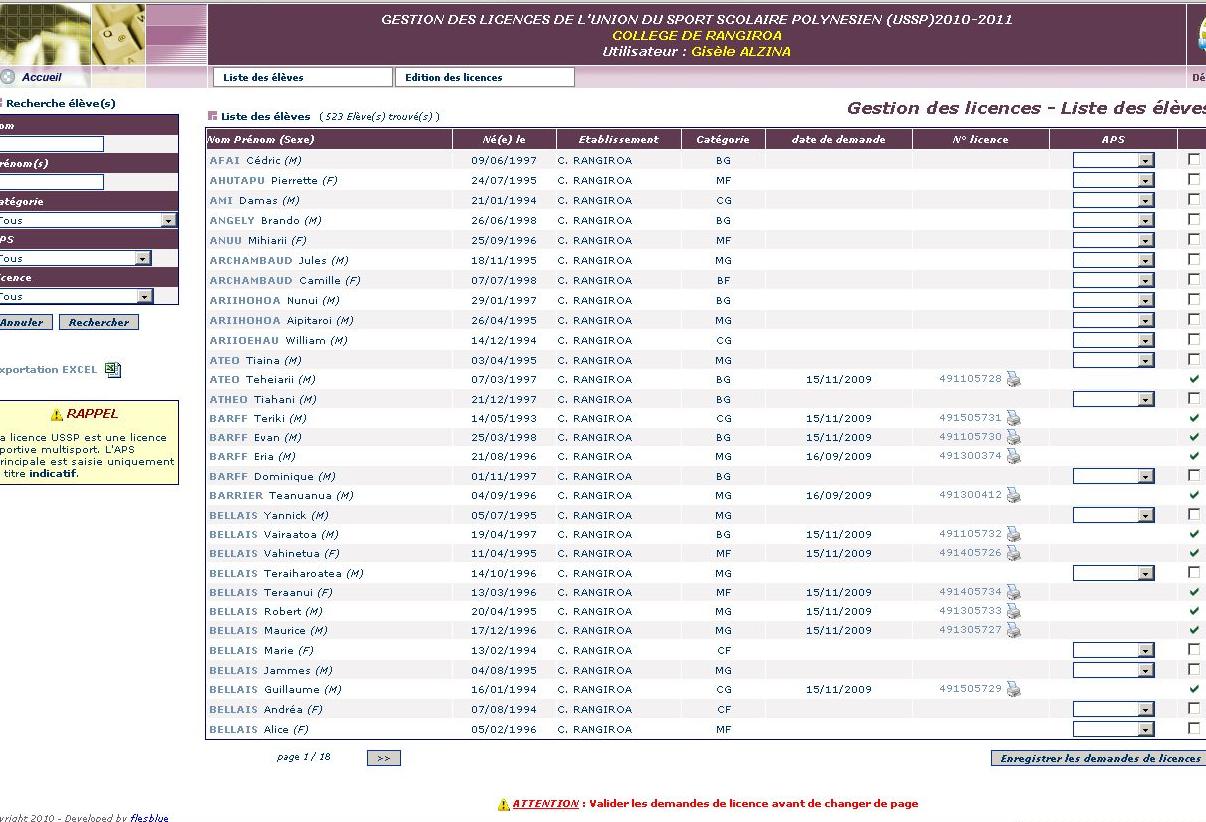 Consultez vos licences
Exporter ce fichier en format Excel pour faire des tris sur son ordinateur
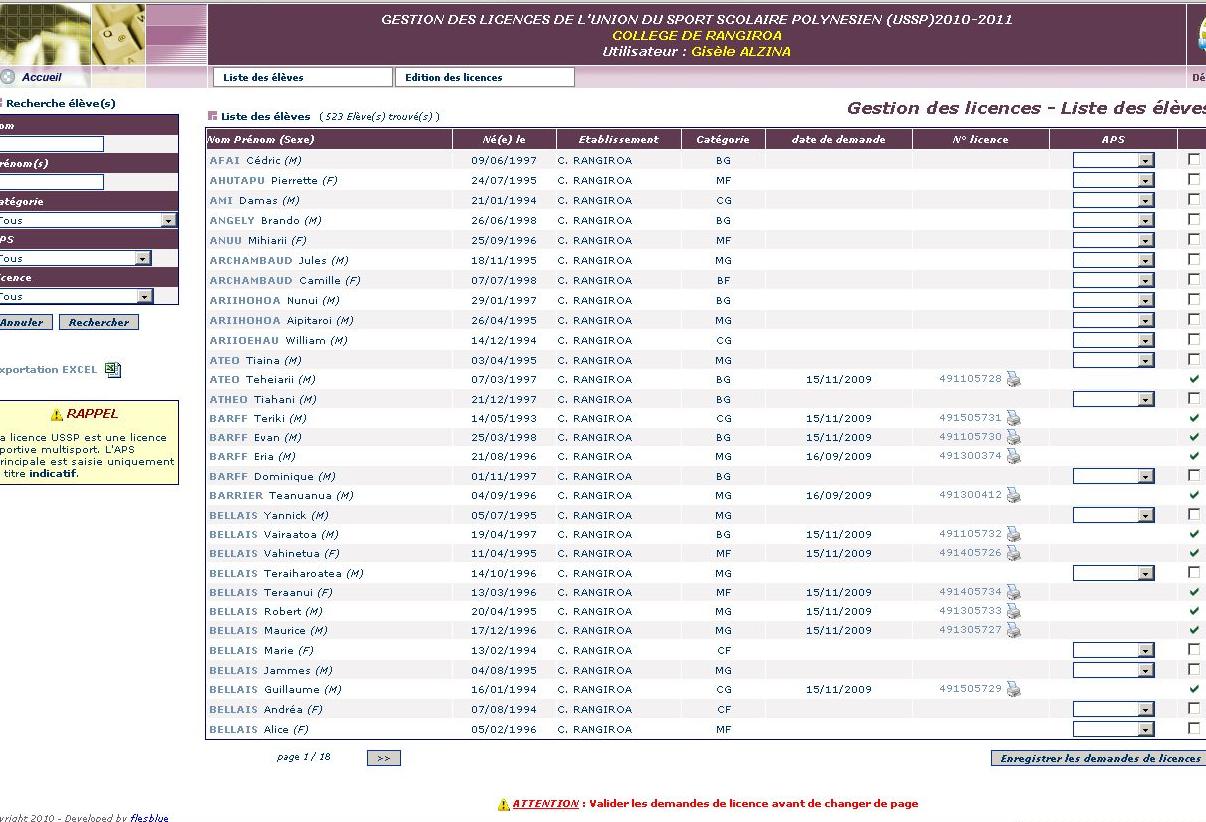 Imprimer vos licences
Basculer vers le gestionnaire de licence pour l’édition
Imprimer: accès rapide d’impression de la licence
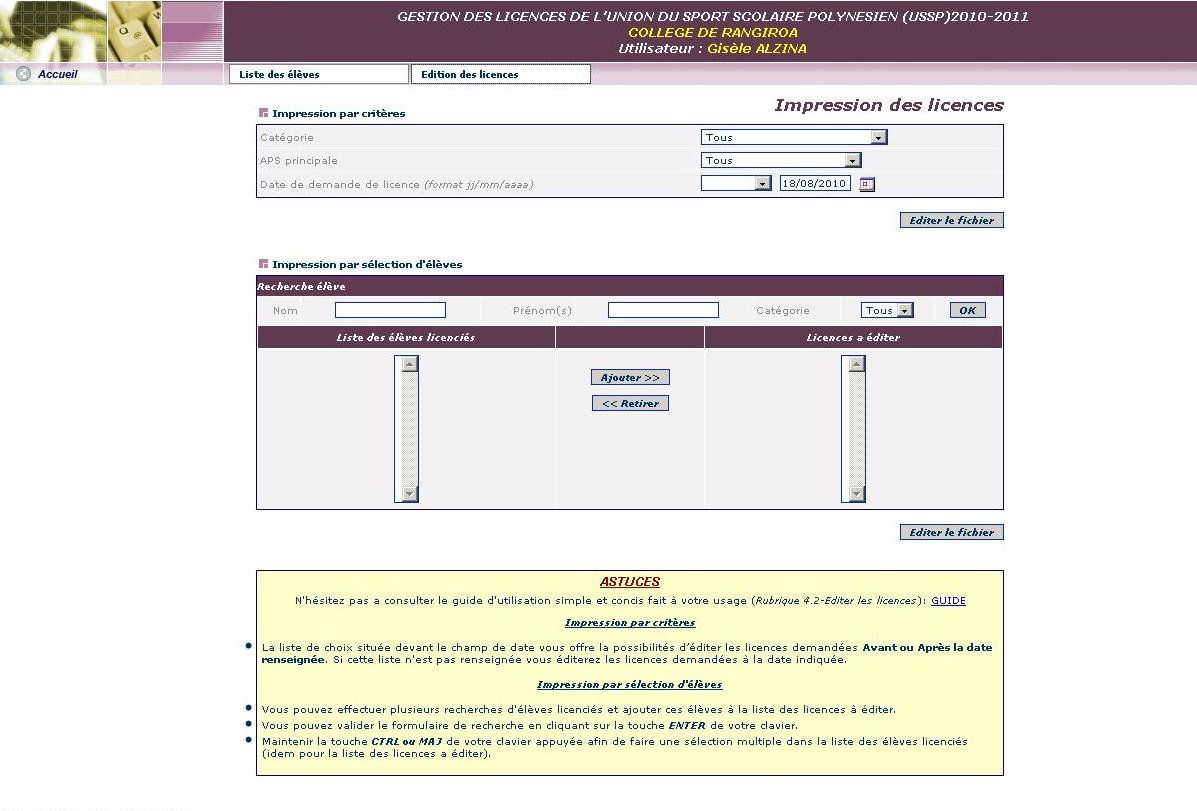 EDITION GROUPEE
L’édition des licences peut se faire par critères :
Par catégorie
Par APS
Par date de demande
Découvrir les Astuces proposées
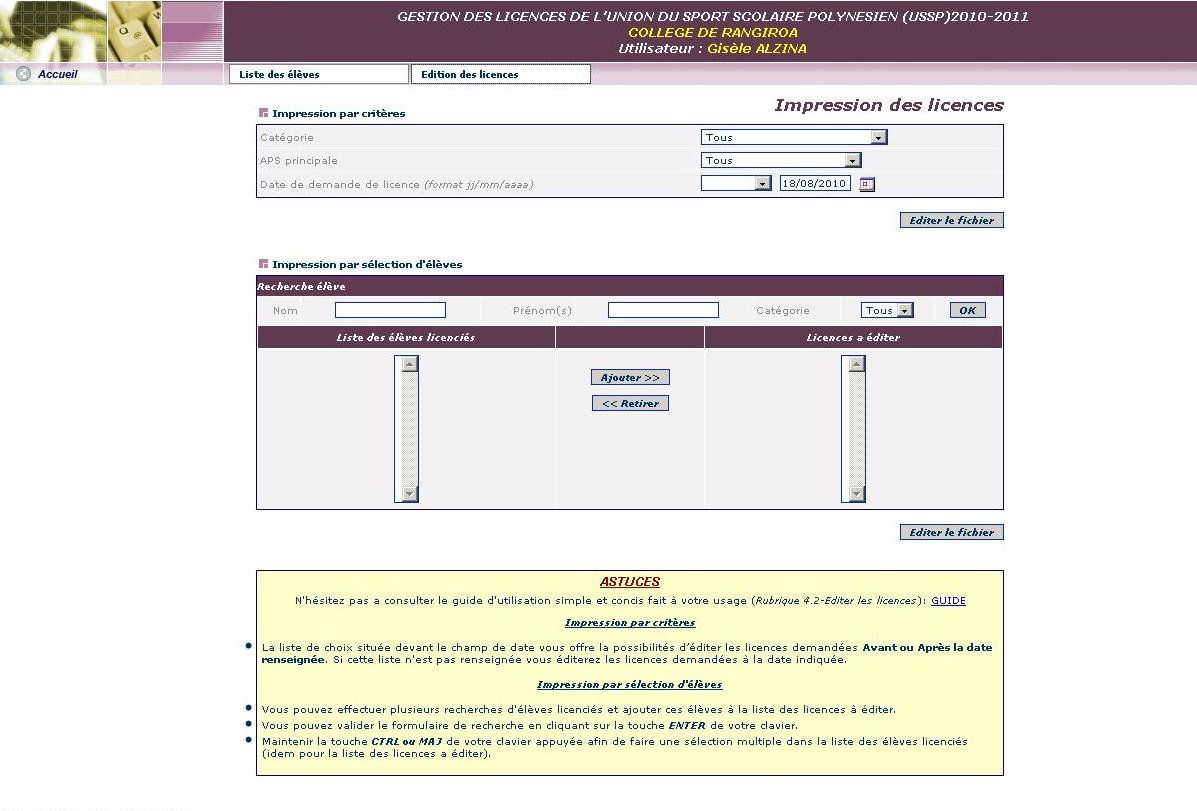 EDITION par SELECTION à la CARTE
Par NOM & Prénom                        Par CATEGORIE
                                                            ou ‘TOUS’
La liste d’édition peut être modulée grâce à ces touches
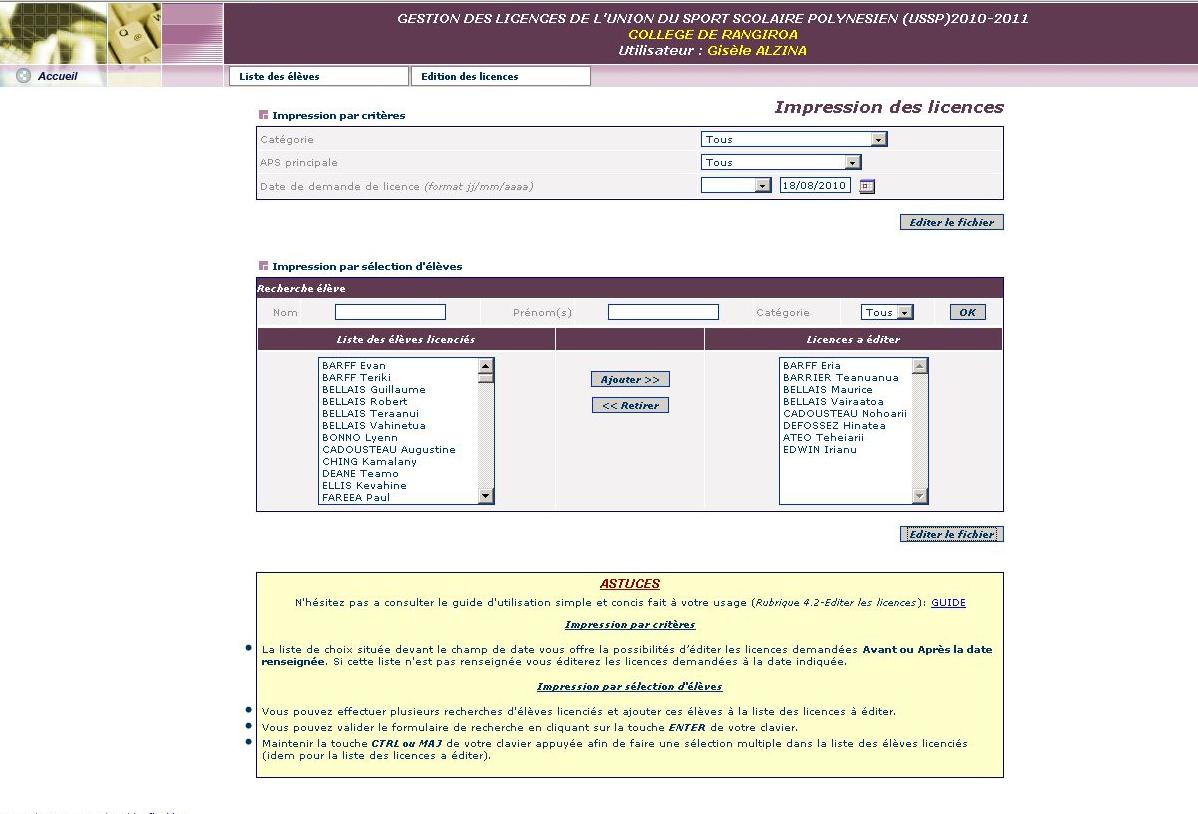 La liste d’édition sera celle ci
Validez pour éditer la liste
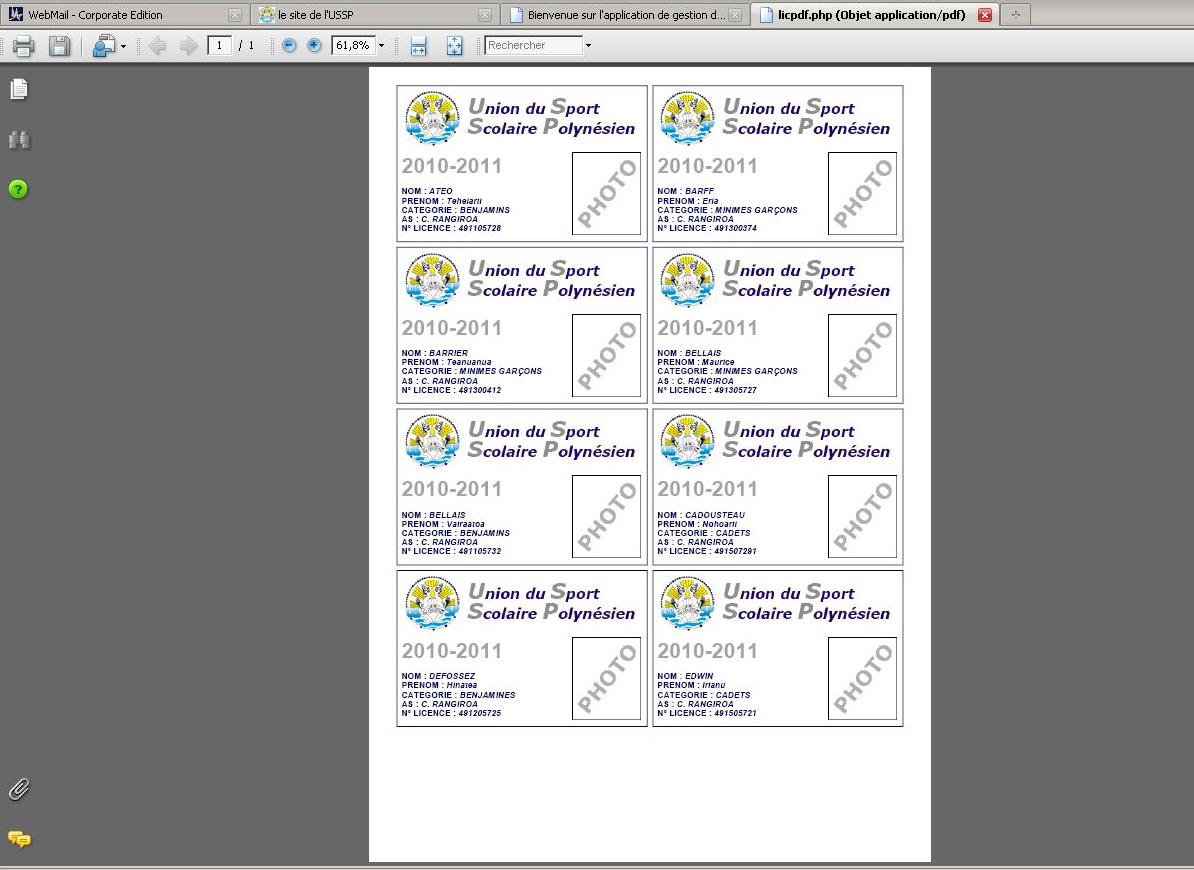 Sur une page de format A4, 

8 licences peuvent être imprimées 
simultanément
ATTENTION !
Les photos insérées l’année dernière réapparaîtront cette année !
Marges pour découper vos licences
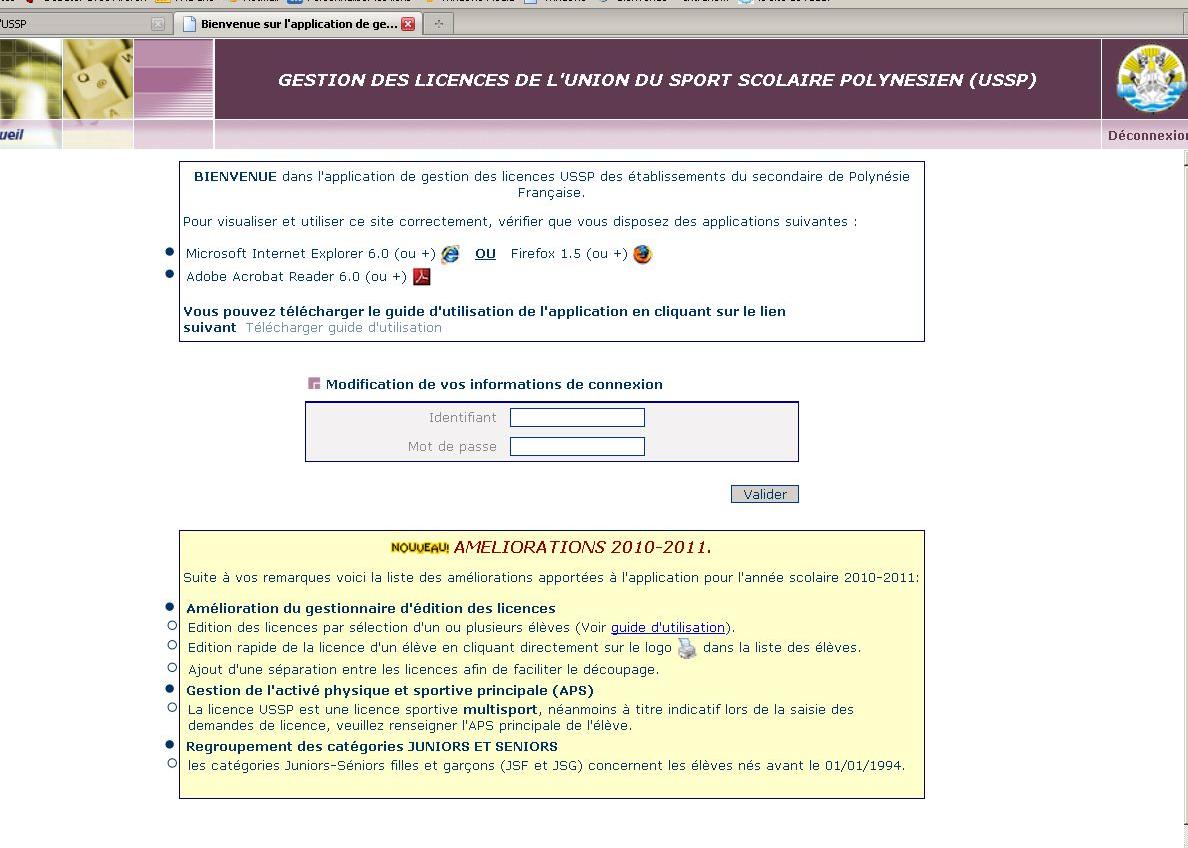 Vos demandes de licences faites, 
Vos impressions finies, 

N’oubliez pas de vous déconnecter